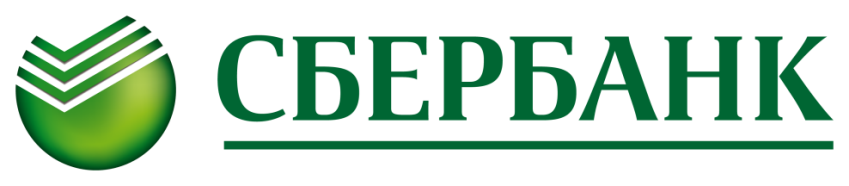 Краткий обзор изменений в Валютном контролес 01.03.2018г.(не включает порядок списания и зачисления ДС)
Консалтинговый центр
ПАО Сбербанк
1
Основные изменения по валютному контролю 
(Инструкции Банка России №181-И от 16.08.2017 г.)
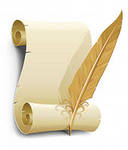 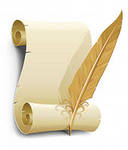 Отменяется
Инструкция Банка России от 04.06.2012 г. №138-И
01.03.2018 г. Вступает в силу 
Инструкция Банка России от 16.08.2017 г. №181-И
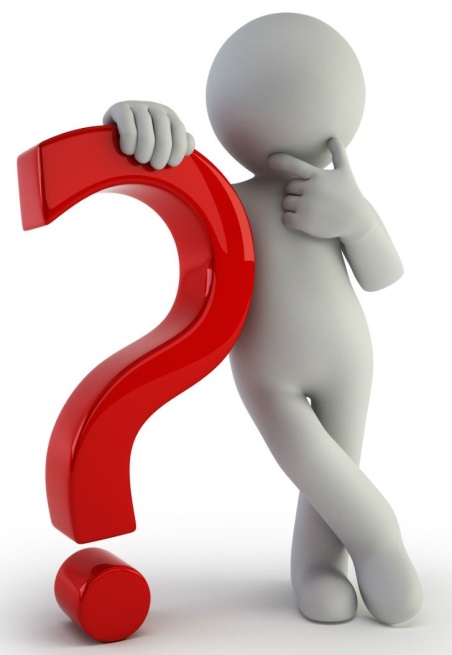 Основные изменения по валютному контролю 
(Инструкции Банка России №181-И от 16.08.2017 г.)
TO BE
AS IS
Оформление Паспорта сделки 
(форма учета и отчетности Банка России)
Постановка контракта на учет с присвоением Уникального номера контракта/кредитного договора
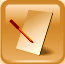 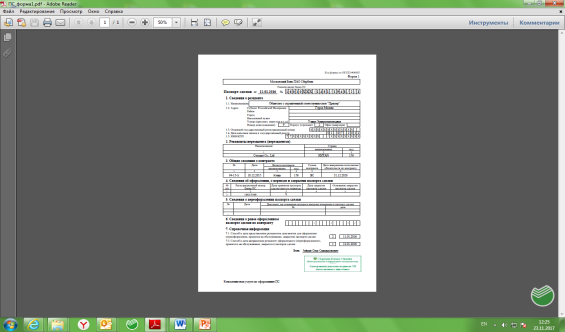 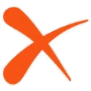 Внесение изменений  в Раздел I Ведомость банковского контроля(ВБК)/снятие контракта с учета
Переоформление ПС/закрытие ПС
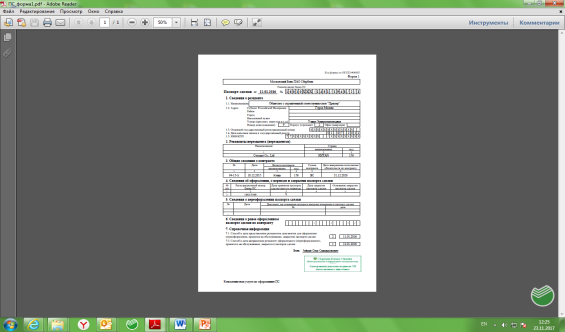 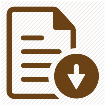 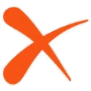 Представление документов и информации по валютной операции
Справка о валютных операциях 
(форма учета и отчетности Банка России)
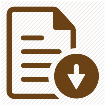 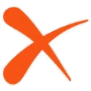 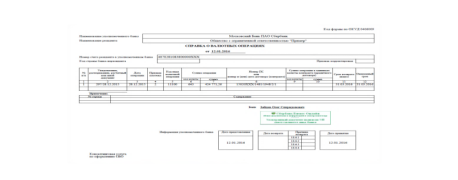 Документооборот между Банком и Резидентом
Инструкцией № 181-И предусмотрено установления согласованного порядка между банком и резидентом по обмену документами и информацией в целях валютного контроля.
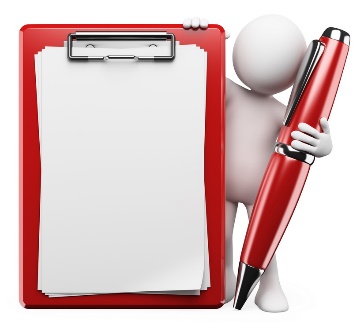 Обмен между Банком и Клиентом документами и информацией может осуществляться в электронном виде с использованием системы ДБО или на бумажных носителях через ВСП.
Справка о подтверждающих документах(Приложение 6 к 181-И)
15 раб. дней следующего месяца !
Изменение формы и порядка оформления Справки о подтверждающих документах
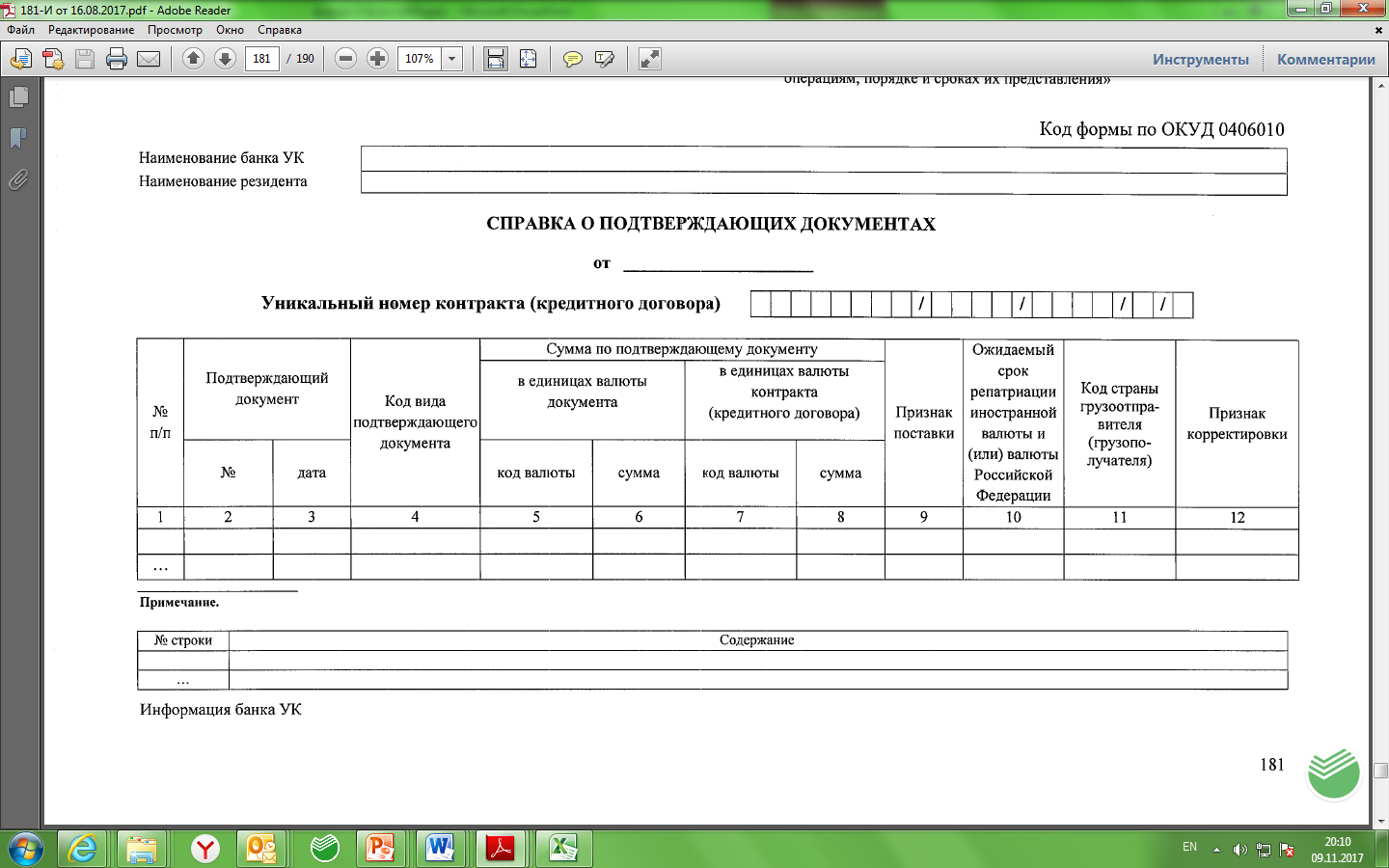 Ведомость банковского контроля(Приложение 4 к 181-И)
Ведомость банковского контроля (раздел I)
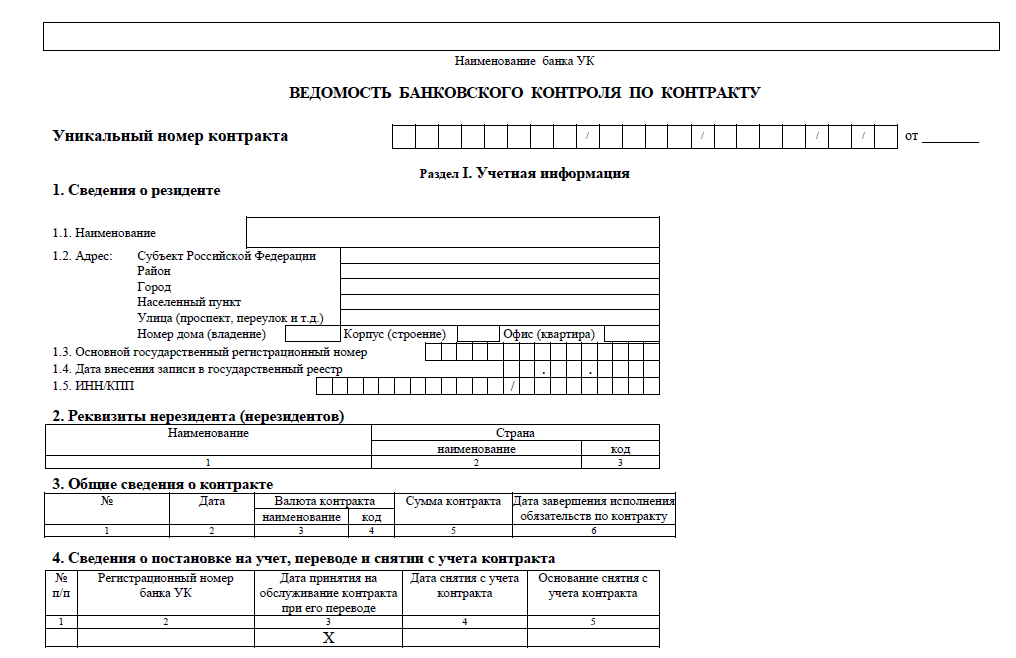 Ведомость банковского контроля(Приложение 4 к 181-И)
Ведомость банковского контроля (раздел I)
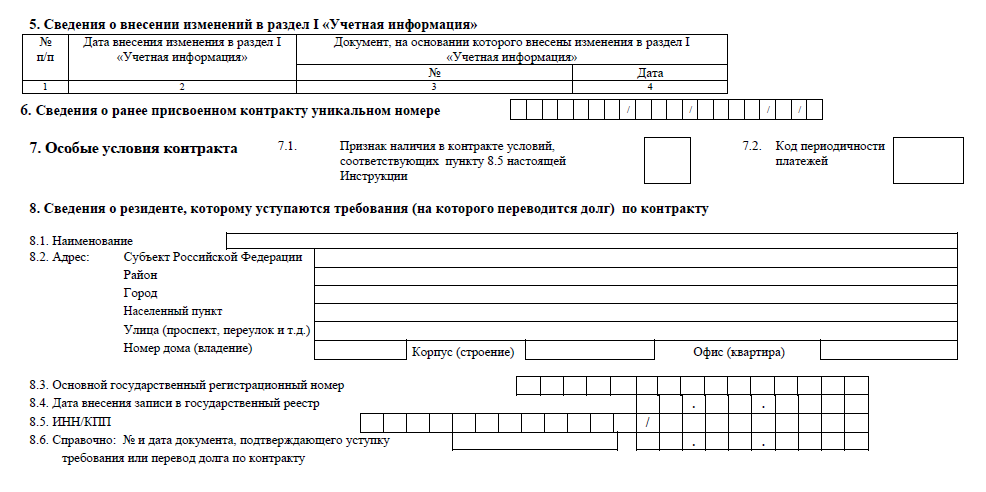 Сведения о валютной операции
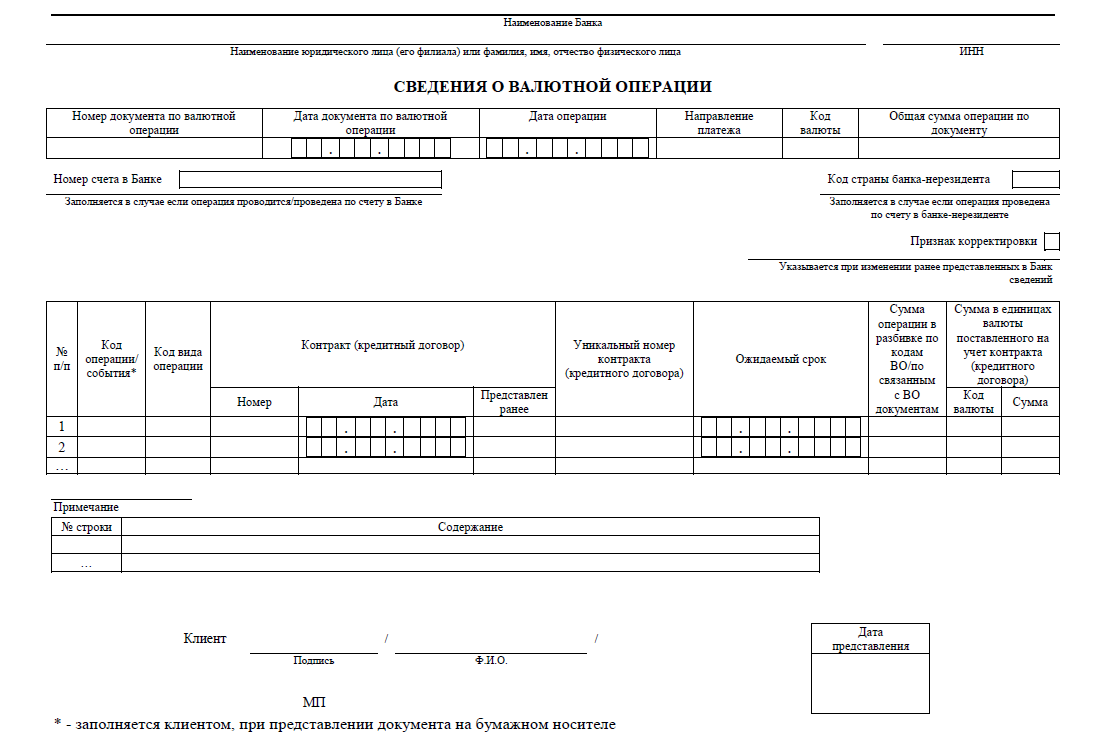 Требование о постановке контракта (кредитного договора) на учет в уполномоченном банке (Гл. 4 181-И)
Требование о постановке контракта на учет распространяется на   договоры (контракты), заключенные между резидентами и нерезидентами, предусматривающие осуществление расчетов через счета резидентов, открытых в уполномоченных банках и (или)  в банках-нерезидентах
Сумма обязательств по контракту (кредитному договору)   на дату заключения контракта 
равна или превышает:
ЭКСПОРТ
6 млн. руб.
ИМПОРТ / КРЕДИТНЫЙ
3 млн. руб.
представляет в УБ
Постановка контракта на учет в банк (Гл. 5 181-И)
РЕЗИДЕНТ - ЭКСПОРТЕР
Сведения об экспортном контракте 1 :
Вид ЭК (1, 3, 9)2
Дата и номер (при наличии)
Валюта ЭК (наименование)
Сумма обязательств
Дата завершения исполнения обязательств по контракту
Реквизиты нерезидента (нерезидентов): наименование, страна)
Экспортный контракт 
или 
выписку из экспортного контракта, содержащую информацию в рамках контроля ст. 19 173-ФЗ.
ИЛИ
представляет в УБ
резидент представляет в банк УК экспортный контракт или выписку из него в срок не позднее 15 рабочих дней после даты постановки на учет.
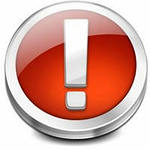 РЕЗИДЕНТ - ИМПОРТЕР
Импортный контракт (кредитный договор)
 или выписку из импортного контракта /КД, содержащую информацию, в рамках контроля
 ст.19 173-ФЗ.
** Если сведения о контракте не соответствуют экспортному контракту, 
банк УК самостоятельно вносит изменения в раздел 1 ВБК/2раб.дня
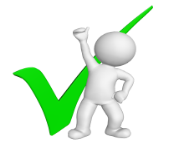 Банк принимает контракт на учет и присваивает уник№ не позднее следующего рабочего дня + формирует ВБК+ 1 раб день на отправку уник№ по форме банка
1 По форме, установленной уполномоченным банком;
2 Виды контрактов: 1- экспорт товара, 3 – экспорт услуг (в т.ч. передача резидентом имущества в аренду), 9 – смешанный вид контракта (для постановки на учет по сведениям об ЭК, контракт должен содержать только экспортную составляющую)
Сроки постановки на учет контракта (кредитного договора) (Гл. 5 181-И)
При списании иностранной валюты или валюты Российской Федерации в пользу нерезидента со счета резидента, открытого в банке УК – не позднее даты представления распоряжения о списании ДС
5.7.1.
платеж
При зачислении иностранной валюты или валюты Российской Федерации от нерезидента на счет резидента, открытый в банке УК – не позднее 15 рабочих дней после даты зачисления ДС на счет
5.7.2.
зачисление
При зачислении от нерезидента или при списании в пользу нерезидента иностранной валюты (валюты Российской Федерации) на счет (со счета) резидента, открытый в банке – нерезиденте  – не позднее 30 рабочих дней после месяца, в котором была осуществлена операция
5.7.3.
Если сумма обязательств контрактом не определена (КОНТРАКТ БС): 
ЭКСПОРТ – до срока представления д-тов по операции, превышающей эквивалент 6 млн руб., 
ИМПОРТ – до срока представления операции, превышающей эквивалент 3 млн руб.
5.7.4.
5.7.5.
При исполнении обязательств посредством вывоза с территории РФ (ввоза на территорию РФ) и при наличии требования о таможенном декларировании – не позднее даты подачи ДТ
При исполнении обязательств посредством вывоза с территории РФ (ввоза на территорию РФ) и при отсутствии требования о таможенном декларировании – не позднее срока представления СПД
5.7.6.
При исполнении обязательств посредством выполнения работ, оказания услуг, передачи информации и РИД, в том числе исключительных прав на них – не позднее срока представления СПД
5.7.7.
5.7.8.
При исполнении обязательств способом, отличных от указанных в п. п. 5.7.1-5.7.7 – не позднее срока представления СПД, либо в иные сроки, установленные Инструкцией в отношении представления соответствующей информации
Каждому контракту присваивается только ОДИН уникальный номер!
Внесение изменений в контракт (кредитный договор) (Гл. 7 181-И): Заявление + Документы/Информация-основание*
В Заявлении о внесении изменений в раздел 1 ВБК должны быть указаны:
*Уникальный номер контракта
*Содержание изменений
*Реквизиты документов–оснований для изменений (№/дата) или Сведения о резиденте (если изменяются только они)
*Дата подписания резидентом заявления о внесении изменений в раздел 1 ВБК.
Сроки подачи заявления
Пункт 7.4
Пункт 7.9
Пункт 7.8
* Достаточно одного Заявления - при изменении сведений о резиденте, а также при наличии в Контракте условия о возможности его продления без подписания дополнений, когда К действует до исполнения сторонами обязательств.
Снятие с учета контракта (кредитного договора) (Гл. 6 181-И)
Банк имеет право самостоятельно снять с учета Контракт по истечении 90 календарных дней, следующих за датой, указанной в графе 6 пункта 3 Раздела 1 ВБК.
При закрытии резидентом всех счетов в банке УК без снятия с учета К (КД) либо при ликвидации резидента, банк УК вправе снять Контракт в установленный им срок.
Изменения в валютном законодательстве
Федеральный закон № 325-ФЗ от 14.11.2017 (вступает в силу с 14.05.2018 года)
1. Изменения части 1.1 статьи 19 Федерального закона от 10.12.2003 № 173-ФЗ «О валютном регулировании и валютном контроле» (далее – Федеральный закон № 173-ФЗ)
В целях исполнения требования о репатриации иностранной валюты и валюты Российской Федерации во внешнеторговых договорах (контрактах) должны быть указаны сроки исполнения сторонами обязательств.
При осуществлении внешнеторговой деятельности резиденты обязаны представлять уполномоченным банкам информацию
ЭКСПОРТЕРЫ
ИМПОРТЕРЫ
О сроках исполнения  нерезидентами обязательств  по внешнеторговым договорам (контрактам) путем передачи резидентам товаров, выполнения для них работ, оказания им услуг, передачи им информации и РИД, в том числе исключительных прав на них, в счет осуществленных резидентами авансовых платежей и сроках возврата указанных авансовых платежей в соответствии с условиями внешнеторговых договоров (контрактов);
О сроках получения от нерезидентов на свои счета в уполномоченных банках иностранной валюты и (или) валюты Российской Федерации за исполнение обязательств по внешнеторговым договорам (контрактам) путем передачи нерезидентам товаров, выполнения для них работ, оказания им услуг, передачи им информации и РИД, в том числе исключительных прав на них, в соответствии с условиями внешнеторговых договоров (контрактов);
Центр компетенций по Внешнеэкономической деятельности8-800-200-94-45
Менеджер ВЭД по Липецкой области 
Ларин Олег Алексеевич 
тел. 8-800-200-94-45, доб. 11-035, OALarin@sberbank.ru
 
http://www.sberved.ru​ - семинары по валютному     законодательству в режиме видеоконференции